TAOISMO8
Dalla conoscenza del principio primo (arché),
al governo del sé e della realtà
NELLA STORIA DELLE RELIGIONI L’esperienza del sacro si lega...  § all’avere arricchimento, dominio (Levitico 26,5: “avrete cibo in abbondanza”)oppure§ alla spoliazione di sé, al non essere, non agire, ritirarsi  Può essere... § dono dall'alto, soffio che  santifica; ergo, desiderio di redenzione, attesa, fede: il vero dinamismo è di Dio. Nella religione personale viceversa il vero dinamismo è nell'uomo come scintilla del divino (Gnosticismo), solo contando sulle sue forze risale verso l'Uno.oppure§ in interiore homini habitat veritas, micro uguale macrocosmo, fine del desiderio, stare al mondo come il neonato nel sonno.
LA  RELIGIONE TRADIZIONALE CINESE § forti tradizioni comunitarie, § stretto legame fra religione e ordinamento politico-sociale,§  mutuo scambio fra élites aristocratiche e religiosità popolare
LA  RELIGIONE TRADIZIONALE  stretta interdipendenza/continuità fra MONDO UMANO, NATURALE e DIVINO(microcosmo e macrocosmo; armonia cosmica)
PANTHEON La sfera divina è strutturata come una compagine burocratica in un pantheon ricco di genî, spiriti, defunti e divinità locali. Il Sovrano dell’Alto Cielo supremo regolatore delle stagioni e della dinastia regnante, garante dell'ordine naturale e di quello politico, figlio del Cielo. Solo l’imperatore può offrire sacrifici, in quanto unico anello di congiunzione tra umano e divino.
CULTO DEGLI ANTENATI Siano essi nobili o non nobili, in entrambi i casi gli antenati hanno influenza sulla fertilità dei campi e sulla vita degli uominiGli antenati sono accomunati alle divinità domestiche e al dio locale.Così esistono dei della Terra, delle casate nobiliari, dei villaggi, dei distretti. Per questo mondo divino e sub divino si officiano riti comunitari in luoghi speciali.
SINCRETISMO La religione tradizionale si impossessa del Lao Tse e ne divinizza la figura assimilandola al Buddha  (l'avvento del Buddhismo  risale al I secolo d. C.) . Sotto l'influsso del Buddhismo si afferma la credenza negli inferi come luogo di punizione e il principio della trasmigrazione (rinascere sotto forma di genî, demoni, uomini e animali o per i più meritevoli vanno nel paradiso del Buddha Amida o ascendono addirittura al cielo come divinità minori).L'influsso del buddismo si avverte anche nel caso delle  le pratiche magiche: non bastano tali pratiche se non si sono compiute buone azioni.L’etica confuciana (altruismo, giustizia, la pietà filiale, i riti come buona igiene dell’intera società) si fonde con la morale buddista.
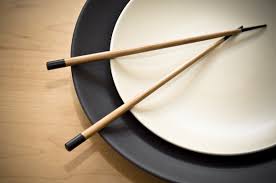 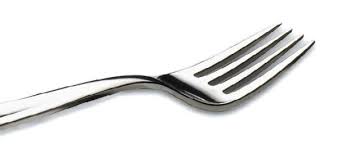 Il TaoismoTao: formula ineffabile, quiete e movimento, primitiva semplicità, vitale armonia tra naturale, divino e umano, non agisce e fa ogni cosa (dall’Uno nasce il Due e dal Due nasce il Tre...)
Il Tao essenza della realtà cosmica,principio primo, dinamismo ineffabile del divenire, secondo i due momenti: yang maschile yin femminile
IL TAOil Tao è origine di tute le cose («Madre»),è il Grande, ma per il continuo divenire,è lontananza ma lontananza è ciò che ritorna,è armonia dell’Uomo che segue la Terra, la Terra il Cielo, il Cielo il Tao
IL SAGGIO Non agire, non esibirsi, non vantarsi; il saggio è modello senza scopo «come la brezza che spira»,«come un neonato che non ha ancora sorriso»;umile, «senza una casa cui far ritorno»,è «pesante», cioè fermo, a suo agio nella propria casa; identifica il proprio principio con quello dell'universo (essere uno con il Tao), fino a raggiungere la giovinezza immortale (i saggi taoisti diventano addirittura divinità preposte a particolari manifestazioni della natura; in qualità di sacerdoti-maghi possono dare ai devoti indicazioni e ricette per diventare immortali attraverso pratiche igieniche, sessuali, magiche e alchemiche).
L’etica taoista«Segui la semplicità e abbraccia la naturalezza/ Diminuisci l’egoismo e allontana il desiderio».Quando l’uomo si allontanò dal Tao, sorse Simpatia e Dovere, Intelligenza e Scaltrezza, «sorsero i grandi ipocriti», le famiglie persero l’armonia.
Il Tao è umile, debolezzanon si insuperbisce, non si loda, non domina il mondo, non lo ostacola, è ritorno all’infanzia, è pazienza, La carità è paziente,è benigna la carità;la carità non invidia, non si vanta,non si gonfia, non manca di rispetto,non cerca il proprio interesse, non si adira,non tiene conto del male ricevuto,ma si compiace della verità;tutto tollera, tutto crede,tutto spera, tutto sopporta.S. Paolo – I Corinzi 13
Scopo dell’etica taoista«Raggiungi l’estrema Vacuità, lotta per la pace. Mentre tutte le cose sono in movimento, solo contempla il loro Ritorno» Non perdere il dominio di te, non diventare «leggero», inquieto -cioè non desiderare, non  essere mutevole.Per S. Ireneo, si chiamano «spirituali» coloro che non sono più schiavi dei desideri, ma sono sottomessi allo Spirito che abita in loro.
Teologia apofaticaLa via negationis pensa Dio come limite oltre il quale il pensiero non può andare. «Guardandolo non puoi vederlo!Il suo nome è il Senza-Suonotoccandolo non puoi afferrarloIl suo nome è il Senza-Corpoé chiamato l’Inconoscibile, l’Inafferrabile» XIV
«Eppure col Tao/puoi governare le realtà presenti»